Fig. 1. FRED is organized into four major parts: sequence input, application of prediction methods, filtering of the ...
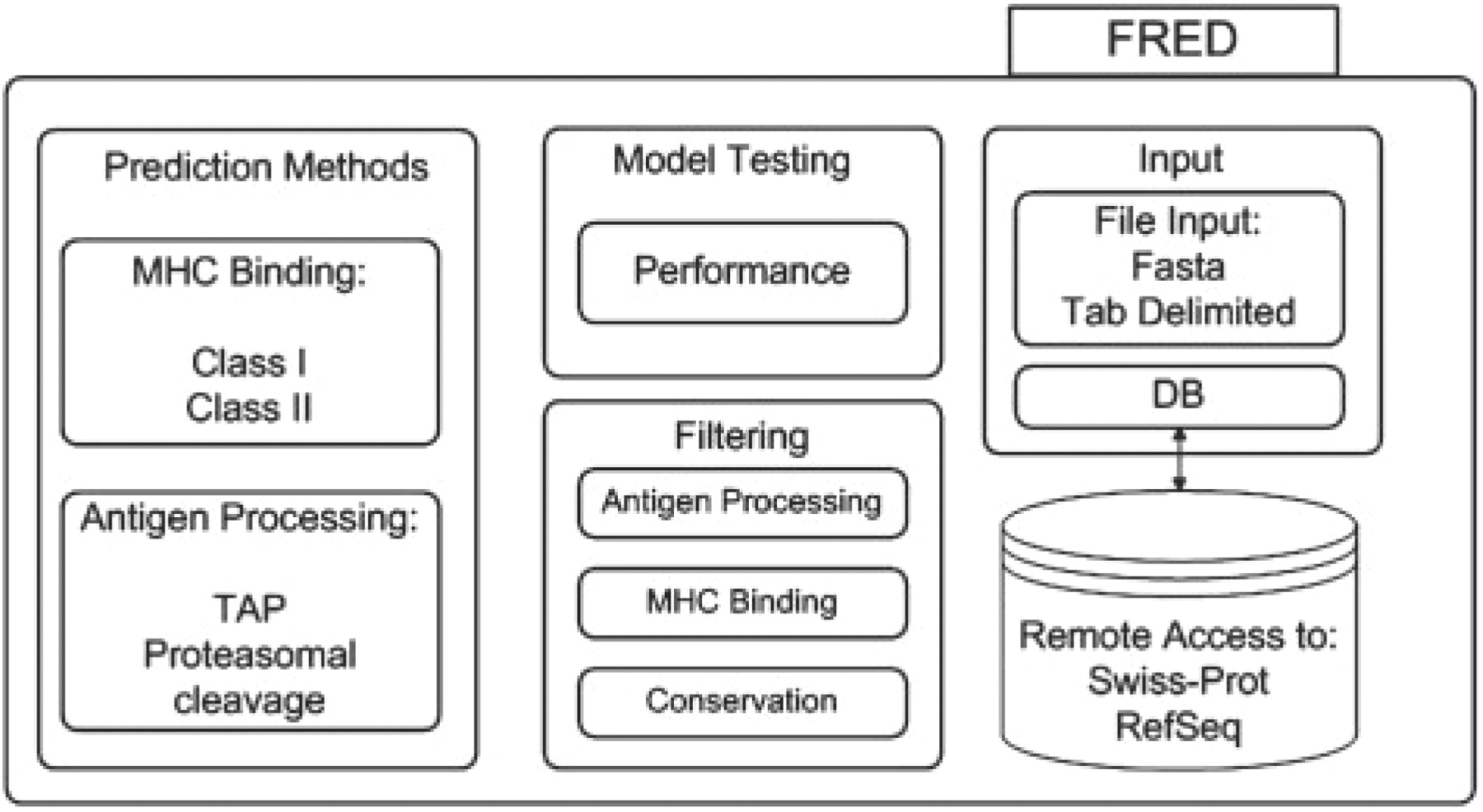 Bioinformatics, Volume 25, Issue 20, October 2009, Pages 2758–2759, https://doi.org/10.1093/bioinformatics/btp409
The content of this slide may be subject to copyright: please see the slide notes for details.
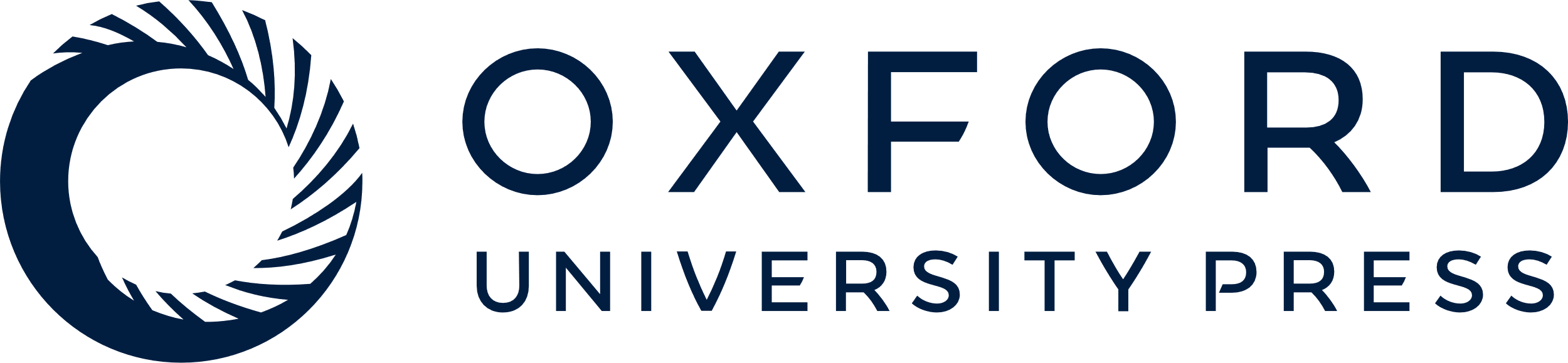 [Speaker Notes: Fig. 1. FRED is organized into four major parts: sequence input, application of prediction methods, filtering of the results and model testing.


Unless provided in the caption above, the following copyright applies to the content of this slide: © 2009 The Author(s)This is an Open Access article distributed under the terms of the Creative Commons Attribution Non-Commercial License (http://creativecommons.org/licenses/by-nc/2.0/uk/) which permits unrestricted non-commercial use, distribution, and reproduction in any medium, provided the original work is properly cited.]